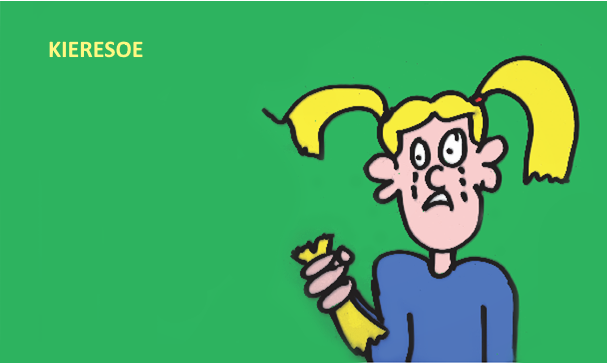 Week van respect
©Kieresoe2023 Lucy Reijnen
Stellingen over respect
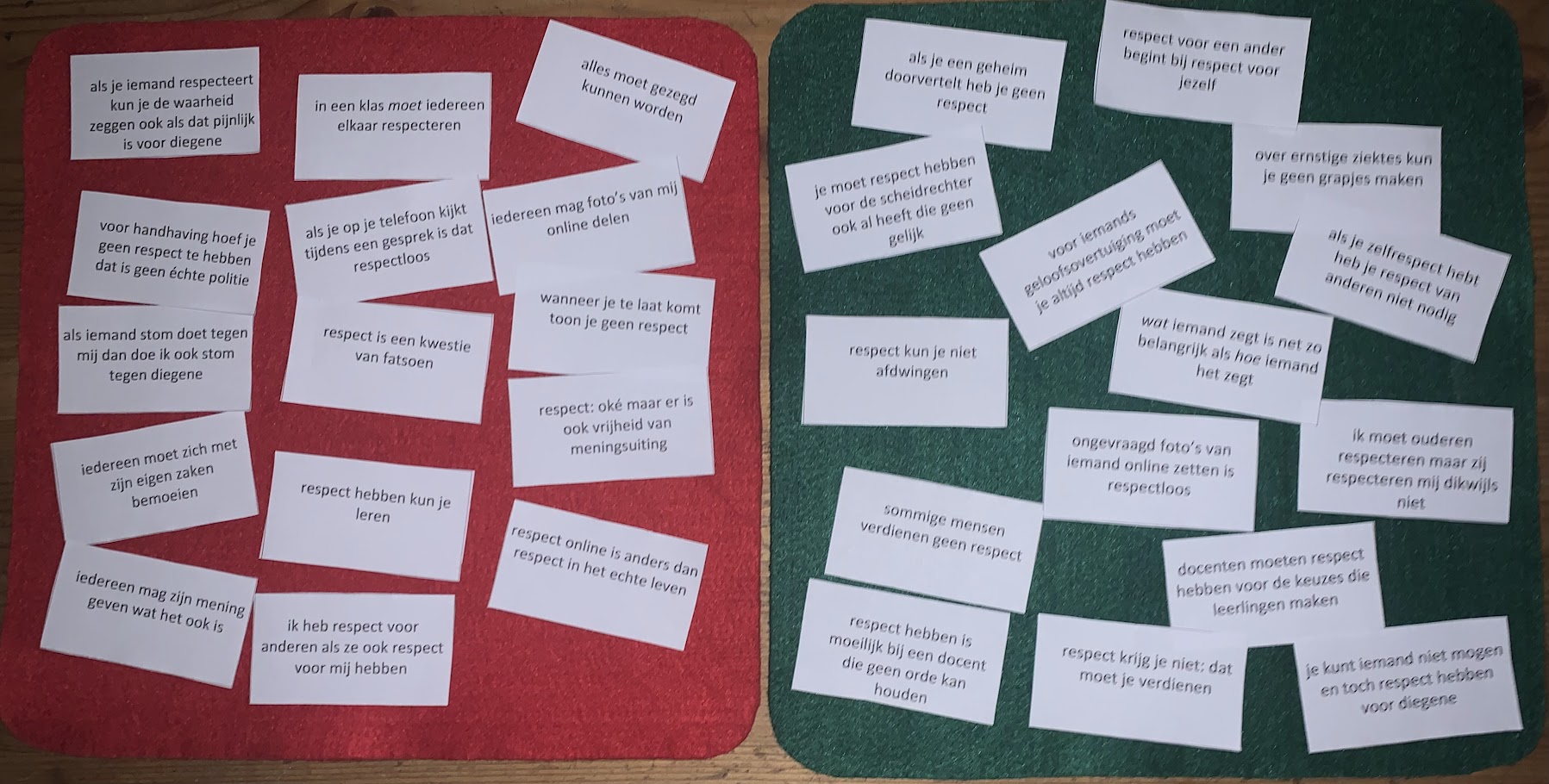 ©Kieresoe2023 Lucy Reijnen
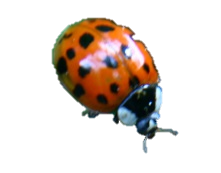 respect krijg je niet: dat moet je verdienen
©Kieresoe2023 Lucy Reijnen
je kunt iemand niet mogen en toch respect hebben voor diegene
©Kieresoe2023 Lucy Reijnen
iedereen mag zijn mening geven wat het ook is
©Kieresoe2023 Lucy Reijnen
pas wanneer je respect hebt kun je het anderen geven
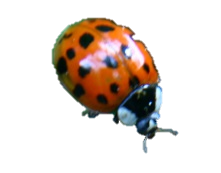 ©Kieresoe2023 Lucy Reijnen
als je iemand respecteert kun je de waarheid zeggen ook als dat pijnlijk is voor diegene
©Kieresoe2023 Lucy Reijnen
ongevraagd foto’s van iemand online zetten is respectloos
©Kieresoe2023 Lucy Reijnen
voor handhaving hoef je geen respect te hebben dat is geen échte politie
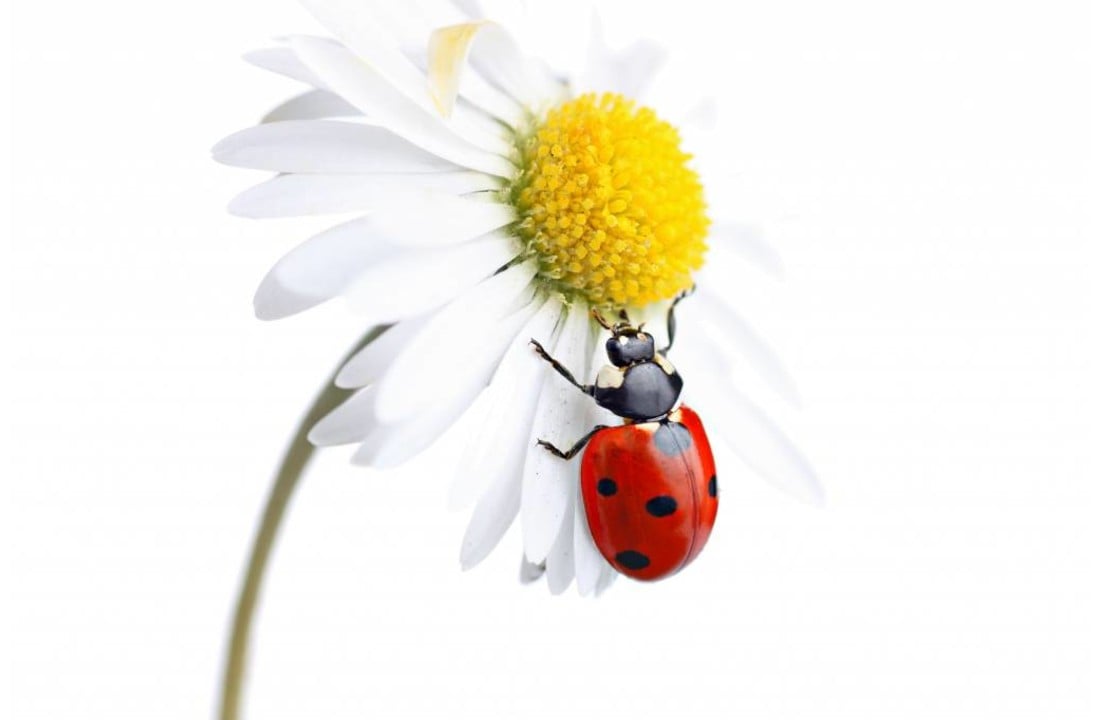 ©Kieresoe2023 Lucy Reijnen
je moet respect hebben voor de scheidrechter ook al heeft die geen gelijk
©Kieresoe2023 Lucy Reijnen
als iemand stom doet tegen mij dan doe ik ook stom tegen diegene
©Kieresoe2023 Lucy Reijnen
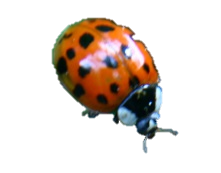 ©Kieresoe2023 Lucy Reijnen
ik heb respect voor anderen als ze ook respect voor mij hebben
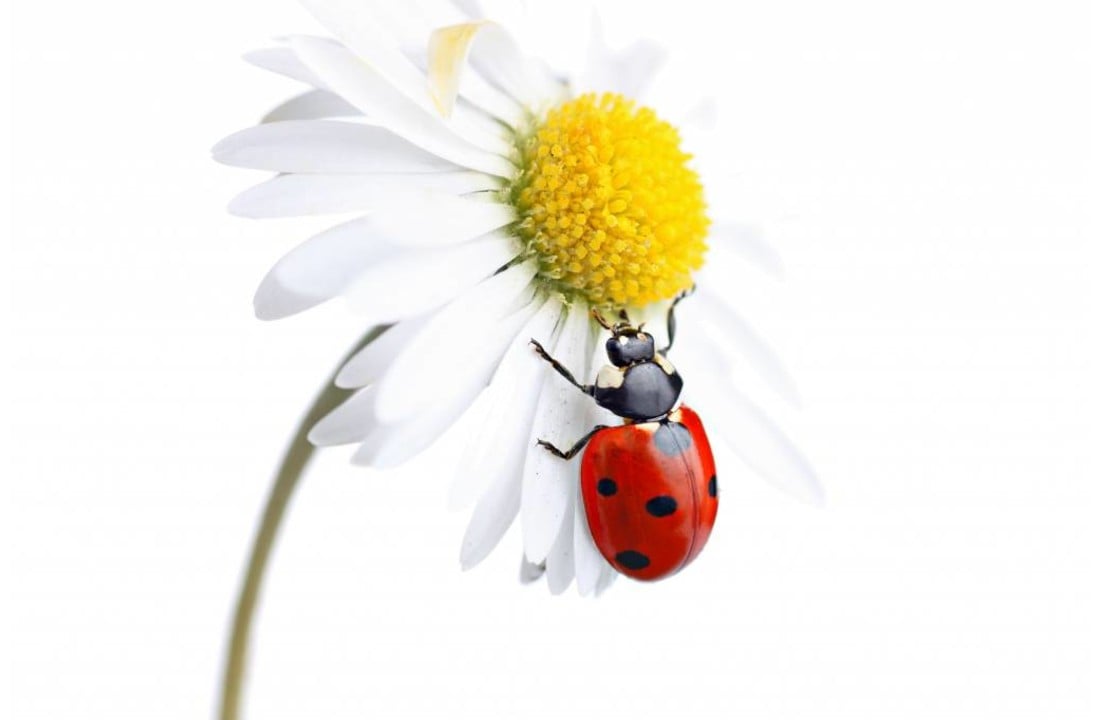 ©Kieresoe2023 Lucy Reijnen
respect hebben kun je leren
©Kieresoe2023 Lucy Reijnen
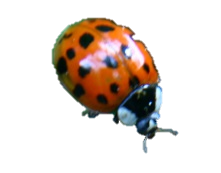 sommige mensen verdienen geen respect
©Kieresoe2023 Lucy Reijnen
respect: oké maar er is ook vrijheid van meningsuiting
©Kieresoe2023 Lucy Reijnen
respect hebben is moeilijk bij een docent die geen orde kan houden
©Kieresoe2023 Lucy Reijnen
als je op je telefoon kijkt tijdens een gesprek is dat respectloos
©Kieresoe2023 Lucy Reijnen
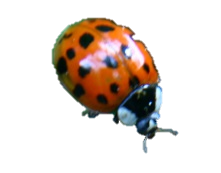 ik moet ouderen respecteren maar zij respecteren mij dikwijls niet
©Kieresoe2023 Lucy Reijnen
respect kun je niet afdwingen
©Kieresoe2023 Lucy Reijnen
respect online is anders dan respect in het echte leven
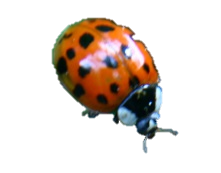 ©Kieresoe2023 Lucy Reijnen
©Kieresoe2023 Lucy Reijnen
respect voor een ander begint bij respect voor jezelf
©Kieresoe2023 Lucy Reijnen
voor iemands geloofsovertuiging moet je altijd respect hebben
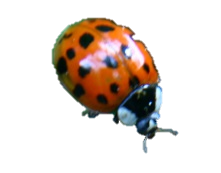 ©Kieresoe2023 Lucy Reijnen
over ernstige ziektes kun je geen grapjes maken
©Kieresoe2023 Lucy Reijnen
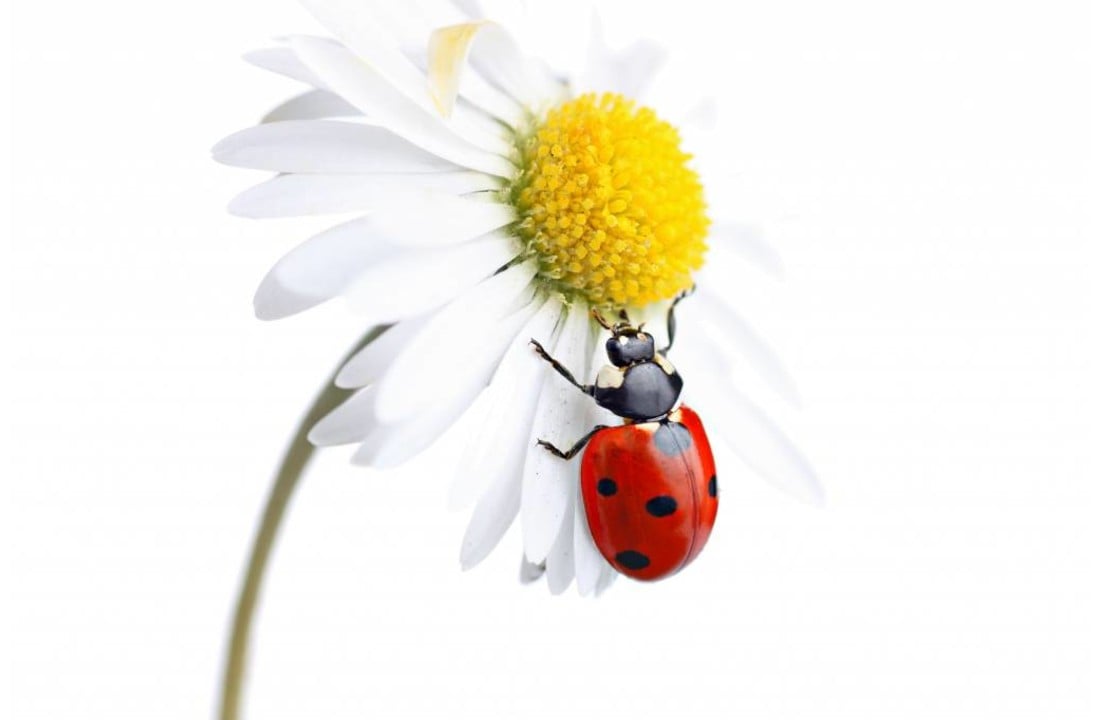 alles moet gezegd kunnen worden
©Kieresoe2023 Lucy Reijnen
wat iemand zegt is net zo belangrijk als hoe iemand het zegt
©Kieresoe2023 Lucy Reijnen
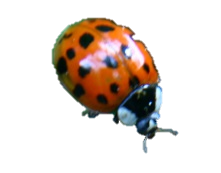 iedereen mag foto’s van mij online delen
©Kieresoe2023 Lucy Reijnen
als je een geheim doorvertelt heb je geen respect
©Kieresoe2023 Lucy Reijnen
wanneer je te laat komt toon je geen respect
©Kieresoe2023 Lucy Reijnen
docenten moeten respect hebben voor de keuzes die leerlingen maken
©Kieresoe2023 Lucy Reijnen
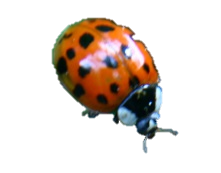 ©Kieresoe2023 Lucy Reijnen
Alle stellingen
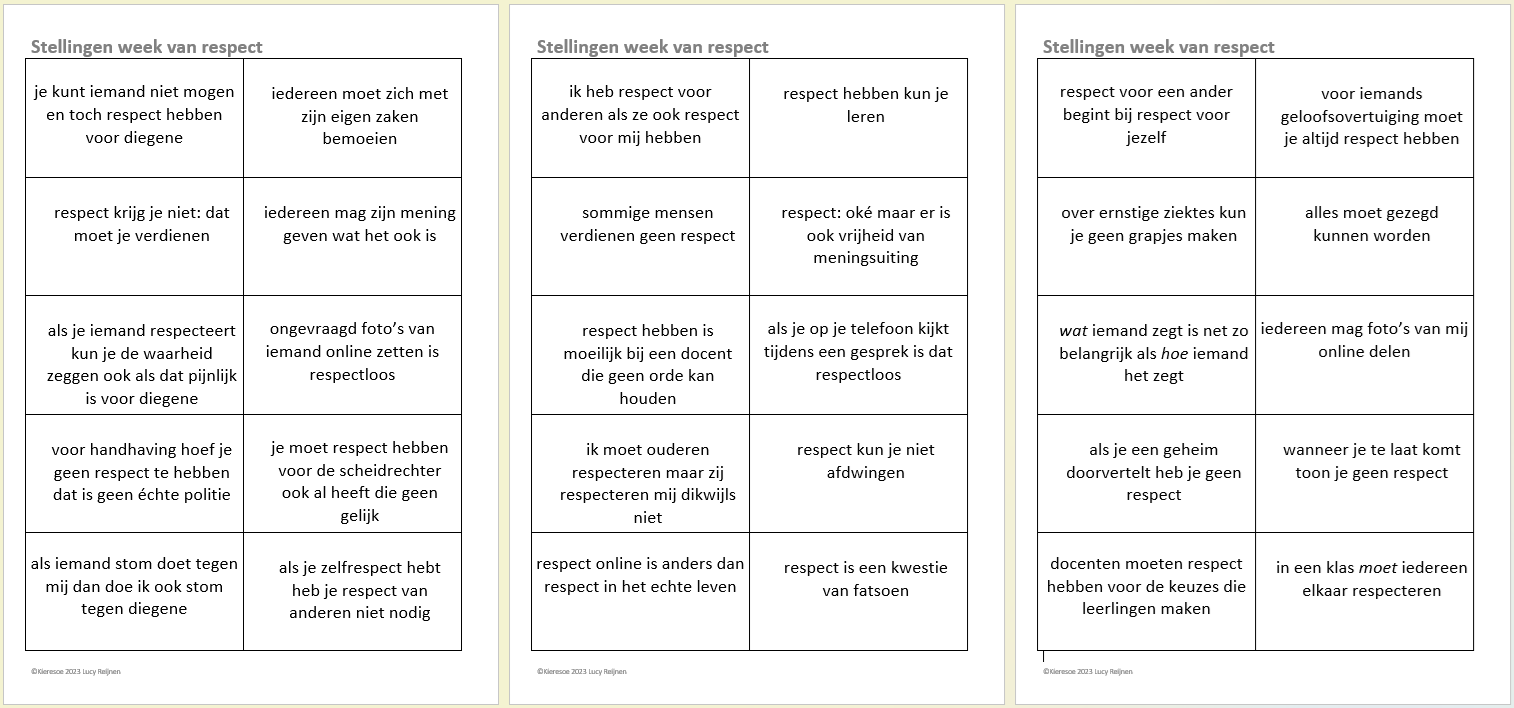 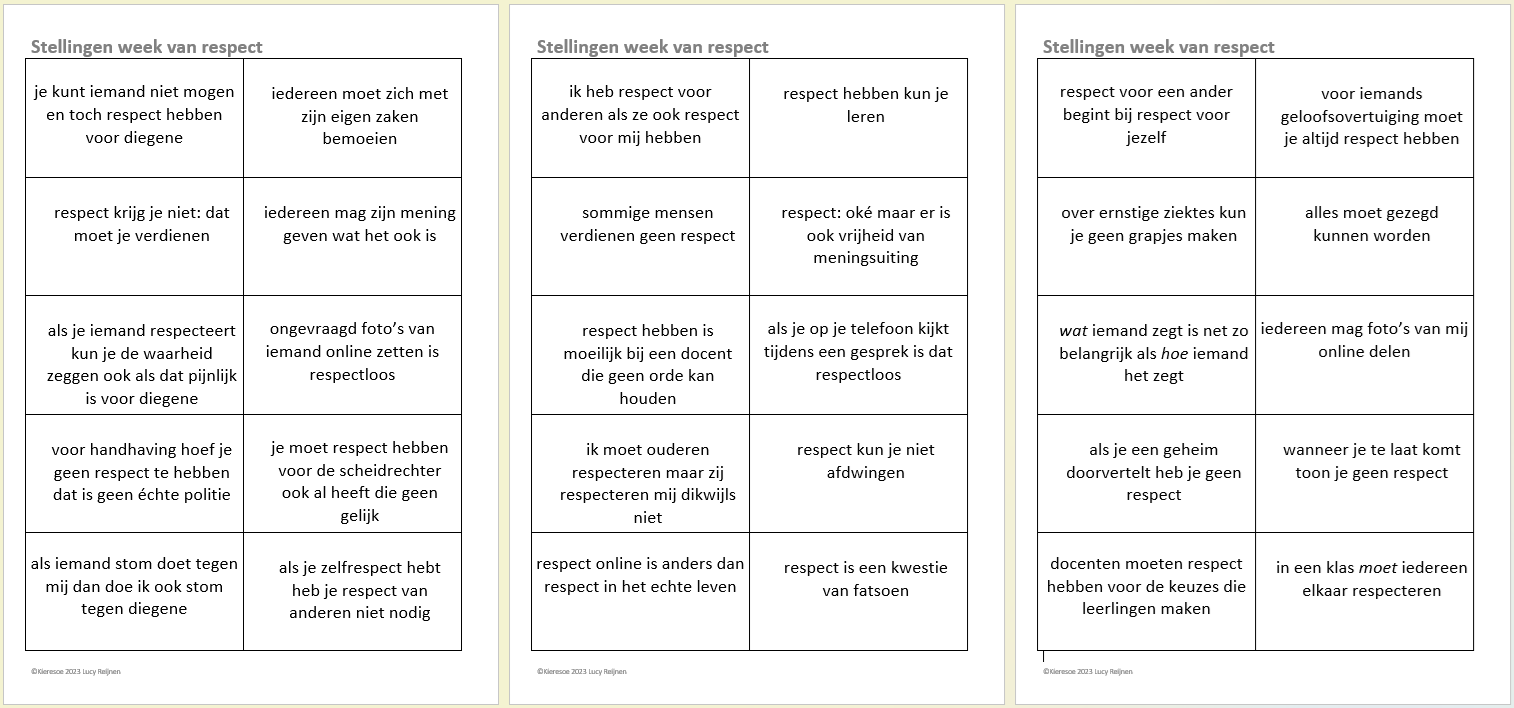 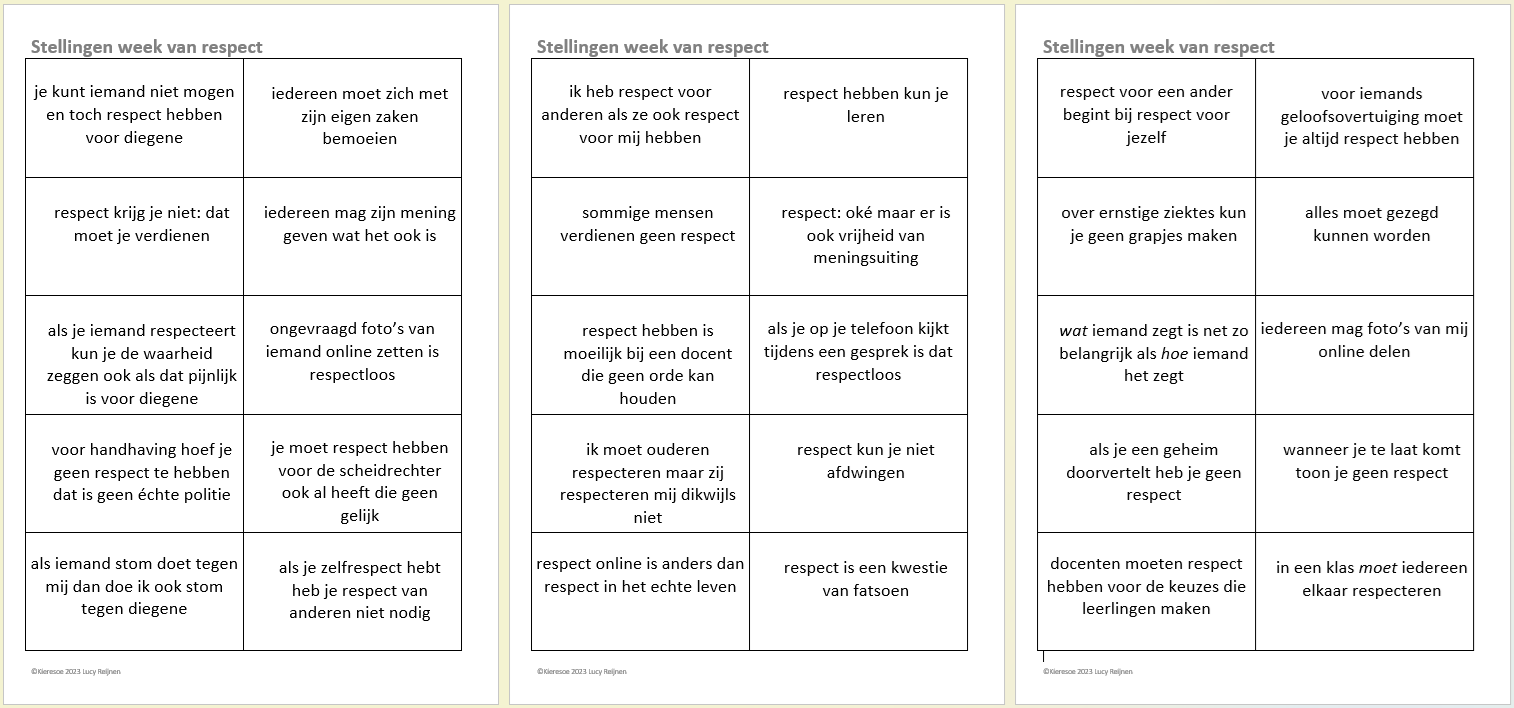 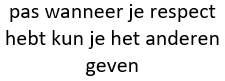 ©Kieresoe2023 Lucy Reijnen
Verder lezen:


Jong, J. (2007). Kapot moeilijk. Amsterdam: Amsterdam University Press.
Sennett, R. (2003). Respect In Een Tijd Van Sociale Ongelijkheid. Amsterdam: Byblos.
Steenhuis, P. H. (2013, april 18). Wat is dat, respect? Trouw.
Deze PowerPointpresentatie werd ontwikkeld door Lucy Reijnen
Delen mag met bronvermelding
©Kieresoe2023 Lucy Reijnen
De groepsdynamiek positief beïnvloeden? 
Dat kan met ‘Complimentenmemory’
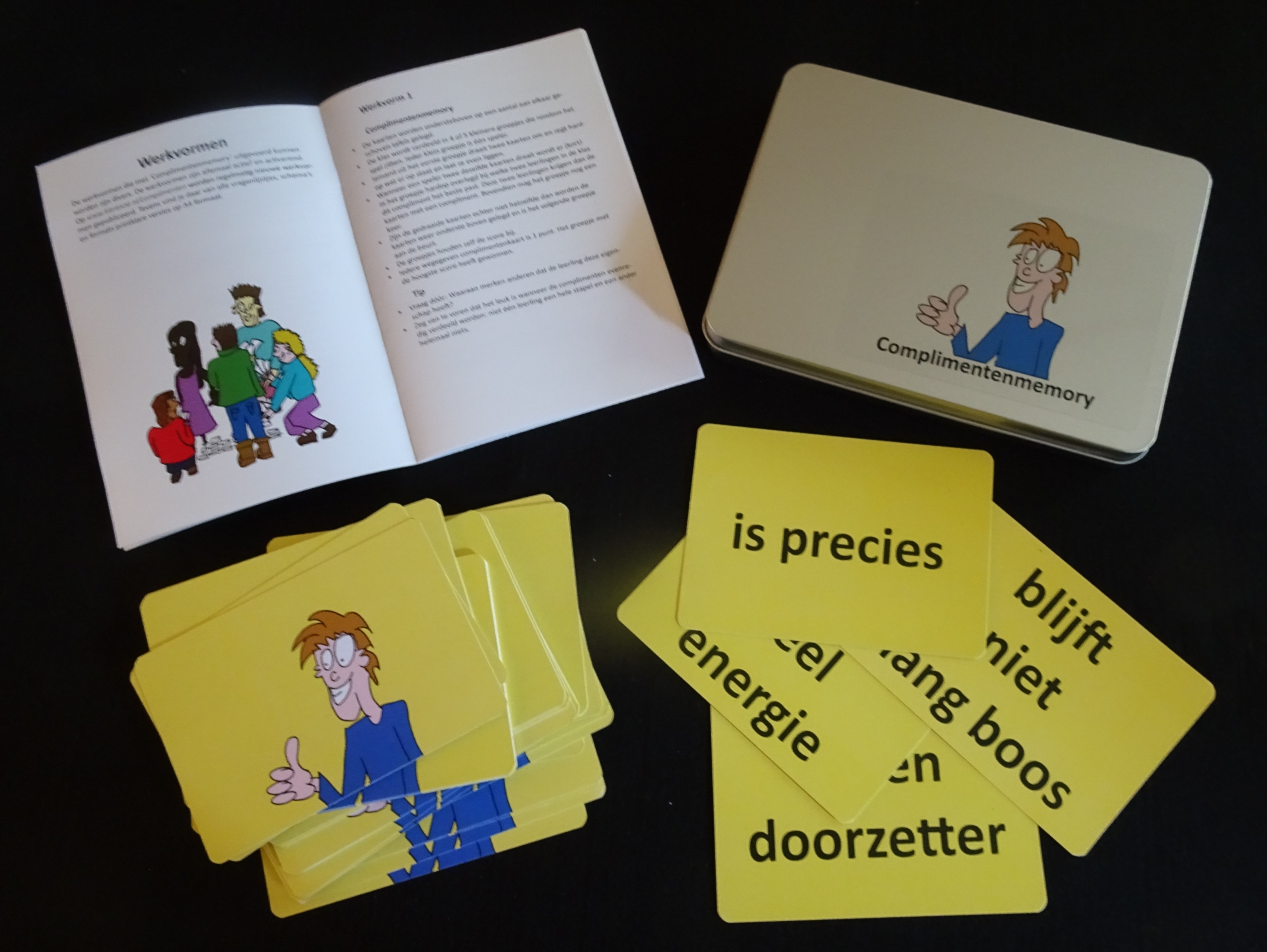 ©Kieresoe2023 Lucy Reijnen
Werken aan een veilig pedagogisch klimaat? 
Dat kan met ‘GroepsGedoe 2.0’
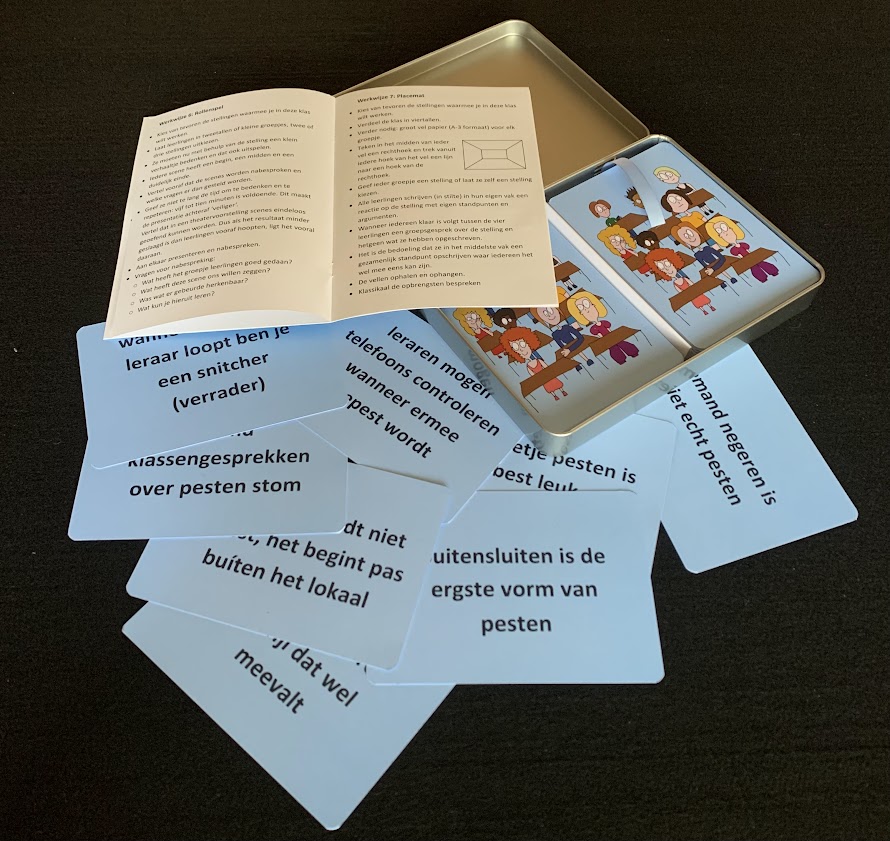 ©Kieresoe2023 Lucy Reijnen